Påføringshastigheden – 2. element
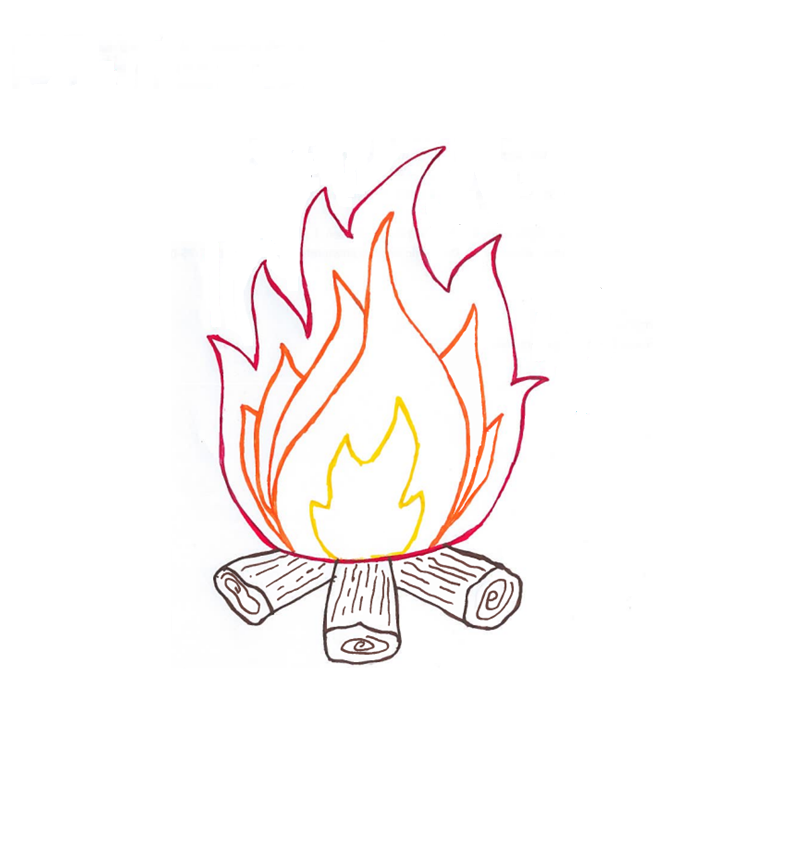 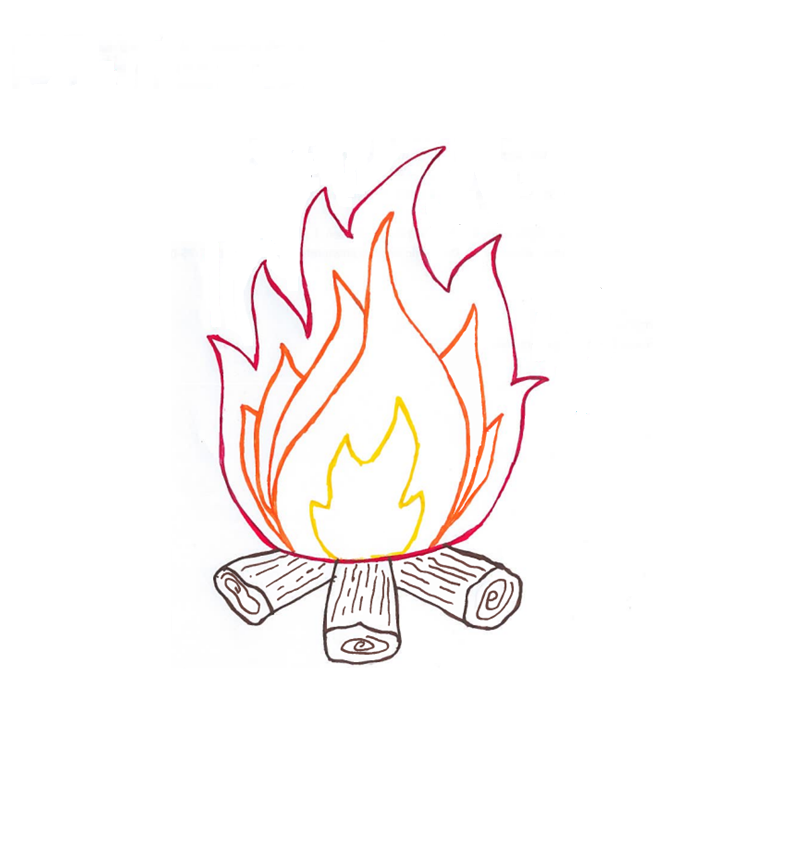 Branden kontrolleres
IKKE
Branden kontrolleres og der kommer vandskade
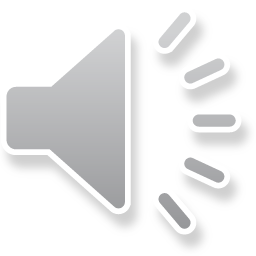 Påføringshastigheden – 2. element
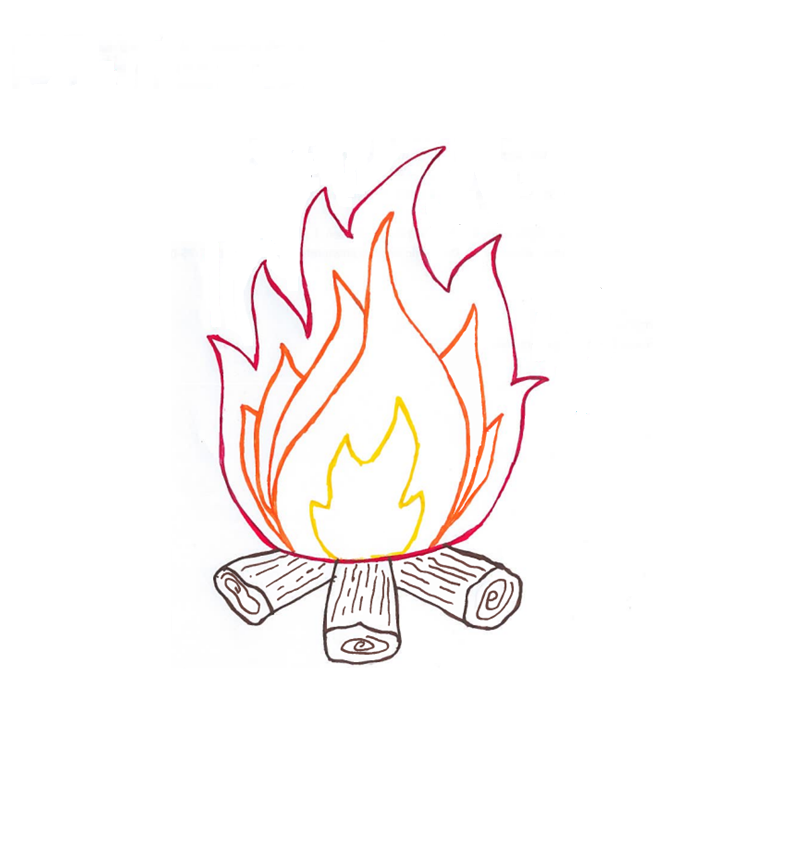 Branden kontrolleres
Og der er næsten ingen vandskade
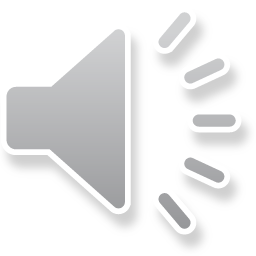 Påføringshastigheden – 2. element
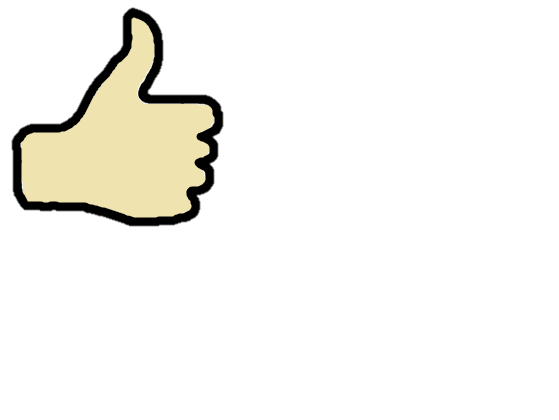 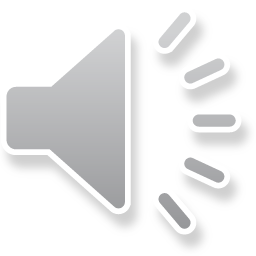 Dråbestørrelse
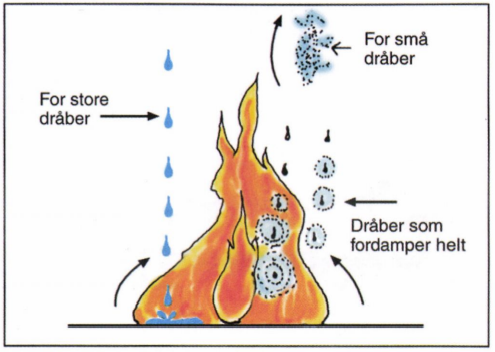 Kastelængde
Vil du vide mere om rør, kastelængde og dråbestørrelse kan du læse mere her:
LINK TIL DET ANDET PROJETK
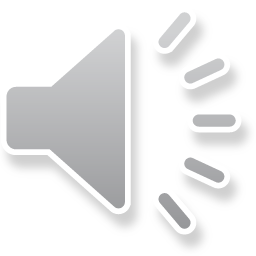 Påføringshastigheden – 2. element
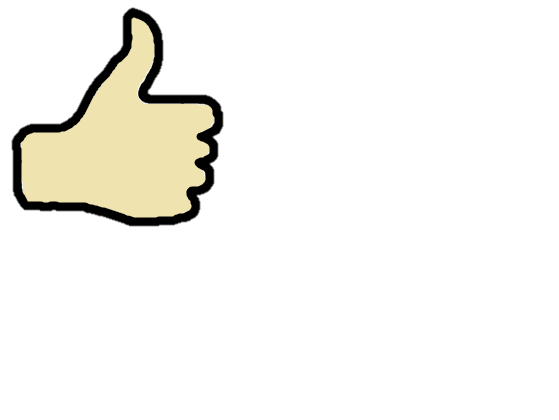 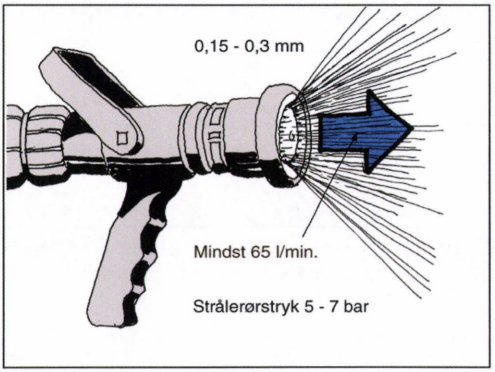 0,2-0,3 mm
100-120 l/min
5-6 bar ved strålerøret 
Husk tryktab i slangerne
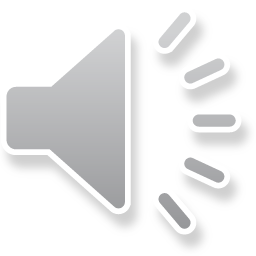